MATERI AJAR KEBUDAYAAN JAWAPERTEMUAN 7
PRESENTASI KELOMPOK
FORMAT: POWERPOINT
TATA CARA PRESENTASI
JUDUL
PENDAHULUAN
PEMBAHASAN
KESIMPULAN
DAFTAR PUSTAKA
PEMBUKAAN (PERKENALAN)
PRESENTASI
TANYA-JAWAB/DISKUSI
PENUTUP
I. PENDAHULUAN
CONTOH MATERI DISKUSI: KEBUDAYAAN BANYUMASSUMBER GAMBAR: GOOGLE IMAGE; VIDEO: YOU TUBE
BATAS ADMINISTRATIF KABUPATEN BANYUMAS:
Utara: Gunung Slamet, Kabupaten Tegal dan Kabupaten Pemalang
Selatan: Kabupaten Cilacap
Barat: Kabupaten Cilacap dan Kabupaten Brebes
Timur: Kabupaten Purbalingga, Kabupaten Kebumen, dan Kabupaten Banjarnegara
Kabupaten Banyumas merupakan bagian dari wilayah budaya Banyumasan yang berkembang di bagian barat Jawa Tengah (kompleks pegunungan Dieng-Sundoro-Sumbing). 
Bahasa  Banyumasan: salah satu dialek bahasa Jawa  disebut “bahasa ngapak” ciri khas bunyi /k/ yang dibaca penuh pada akhir kata
II. PEMBAHASAN
KESENIAN
Wayang kulit Banyumasan: gaya kidul gunung dan gaya lor gunung
Begalan
Wayang golek
Calung, adalah alat musik yang terbuat dari potongan bambu yang diletakkan melintang dan dimainkan dengan cara dipukul.
 Kenthongan (sebagian menyebut tek-tek).
Salawatan Jawa
Bongkel, yakni peralatan musik tradisional sejenis angklung, namun terdiri empat bilah berlaras slendro.
SENI TARI
Lengger, tarian diiringi musik calung yang dimainkan oleh dua orang perempuan atau lebih. Di tengah pertunjukkan hadir seorang penari laki-laki disebut badhud (badut). 
Sintren, tarian yang dimainkan oleh laki-laki. Tarian ini bagian kesenian ebeg. Di tengah pertunjukan pemain ditindih dengan lesung dan dimasukan ke dalam kurungan, di dalam kurungan itu ia berdandan sebagai wanita dan kemudian menari bersama pemain yang lain.
Aksimuda, kesenian bernapaskan Islam berupa silat yang digabung dengan tari-tarian.
Angguk, seni tari bernapaskan Islam, dimainkan oleh delapan orang, pada akhir pertunjukan pemain tidak sadarkan diri.
Aplang atau daeng, yakni kesenian yang serupa dengan angguk, dengan pemain remaja putri.
Buncis, peraduan antara musik angklung dan tari yang dimainkan oleh delapan orang. 
Ebeg, adalah kuda lumping khas Banyumas.
BANGUNAN
KESENIAN
POP TRADISIONAL
WAYANG GOLEK
BANGUNAN JOGLO UNTUK RESTORAN
LOGAT BAHASA
LOGAT BANYUMAS
LOGAT BANYUMAS
II. PENUTUP
MANFAAT :
MENDESAIN INTERIOR GEDUNG PERTUNJUKAN TRADISIONAL
MENDESAIN INTERIOR PUSAT KEBUDAYAAN BANYUMAS
MENDESAIN INTERIOR MUSEUM KEBUDAYAAN BANYUMAS
MENDESAIN INTERIOR UNTUK BERBAGAI KEPENTINGAN YANG BERCIRIKAN DAERAH BANYUMAS
DLL.
KEPUSTAKAAN
BUKU: 
Koentjaraningrat, 1994. Kebudayaan Jawa. Jakarta: Balai Pustaka.
VIDEO:
Youtube, rekaman sendiri, rekaman rekan
GAMBAR:
Google Image, scan gambar, foto pribadi, sketsa pribadi, foto rekan, foto dokumentasi mahasiswa Interior FSRD UNS, foto dokumentasi Jurusan Desain Interior FSRD UNS, foto dokumentasi Jurusan Seni Kriya ISI Surakarta
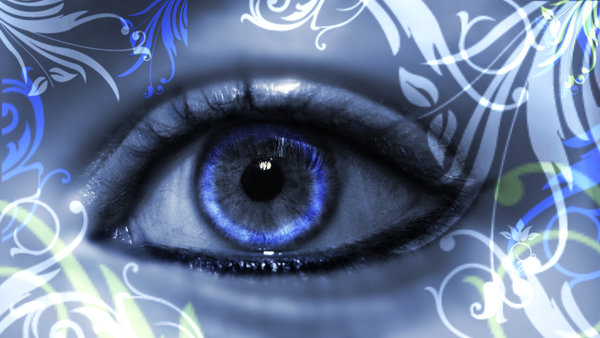